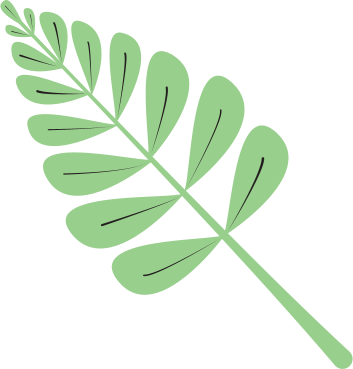 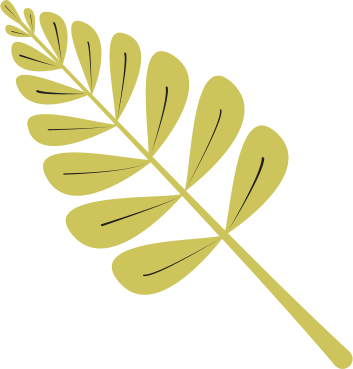 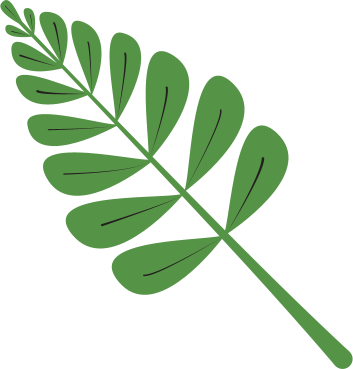 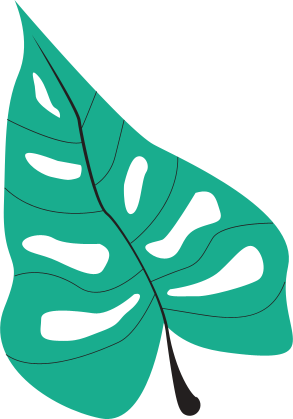 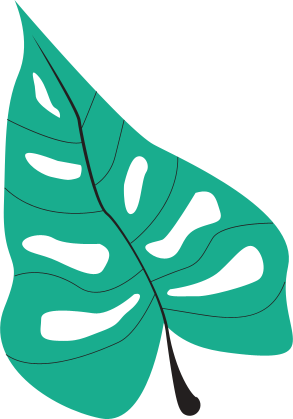 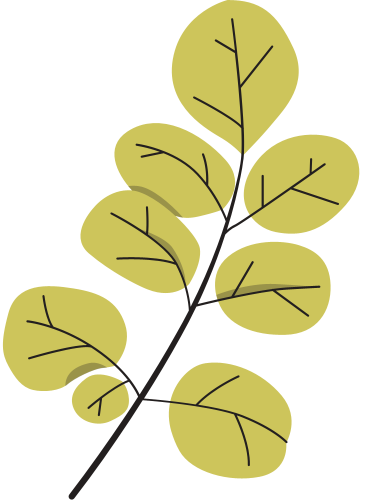 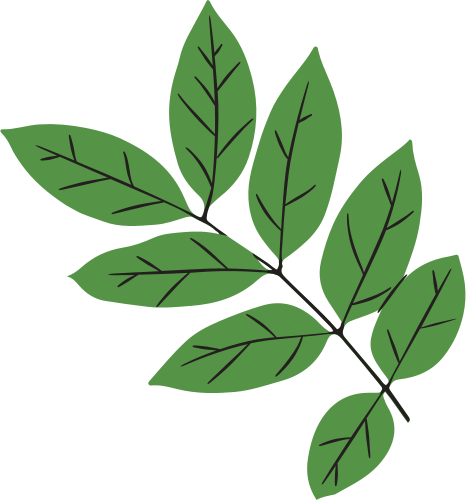 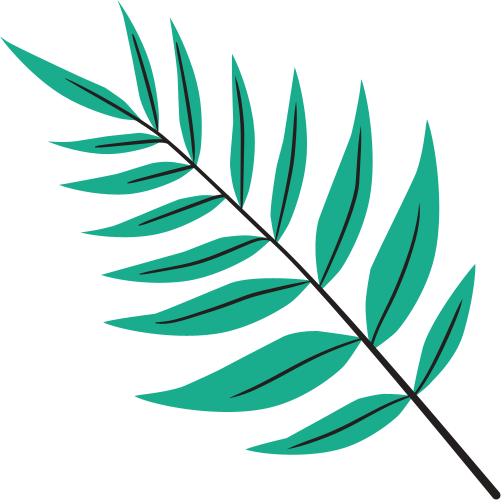 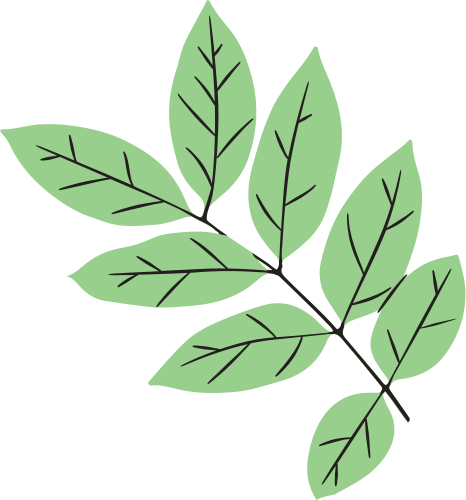 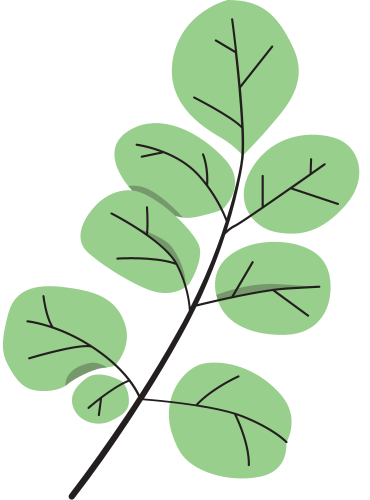 PRESENTATION 
TITLE
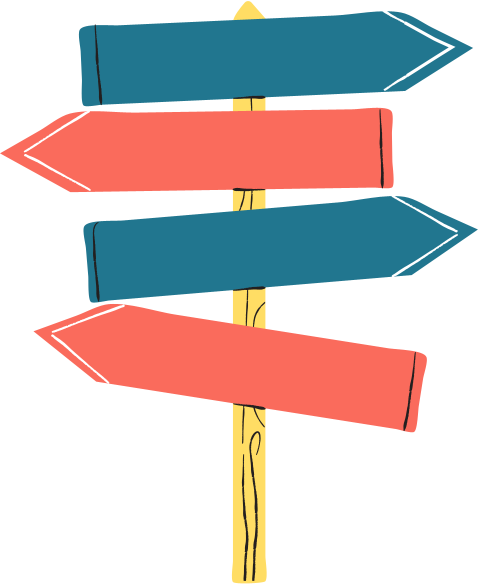 WHO?
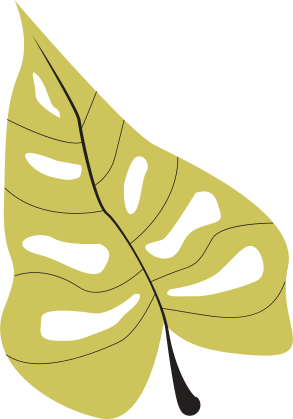 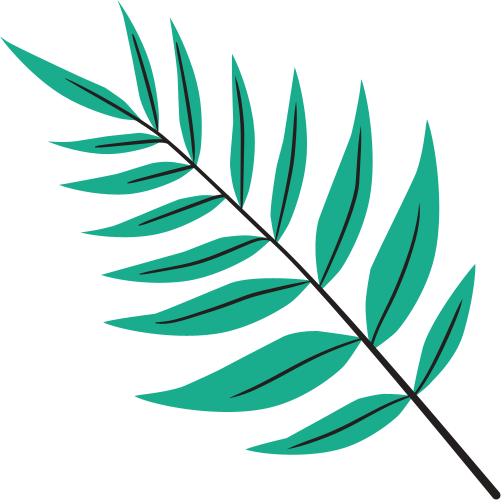 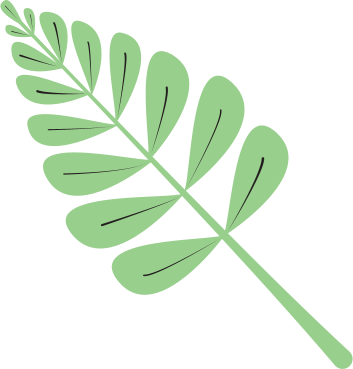 WHAT?
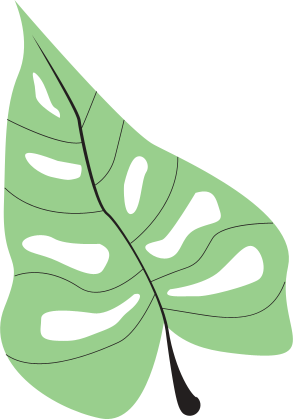 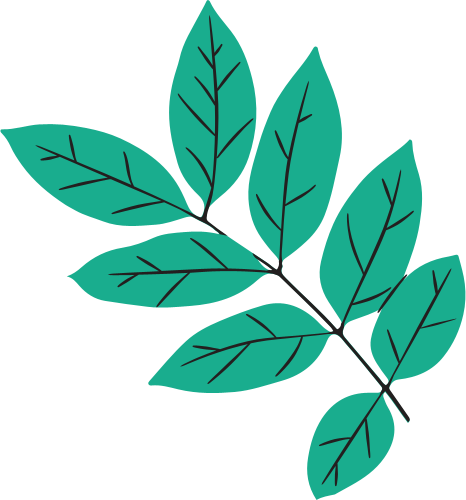 PPTX-TEMPLATES.COM
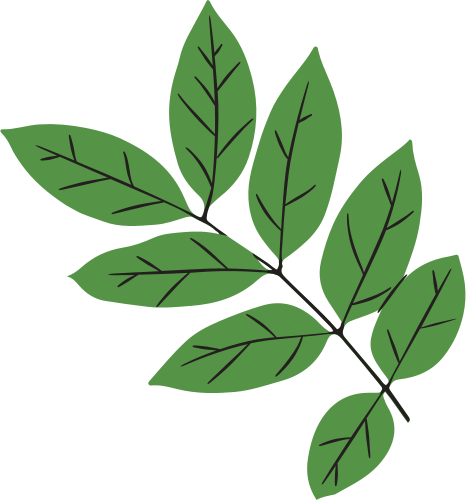 WHERE?
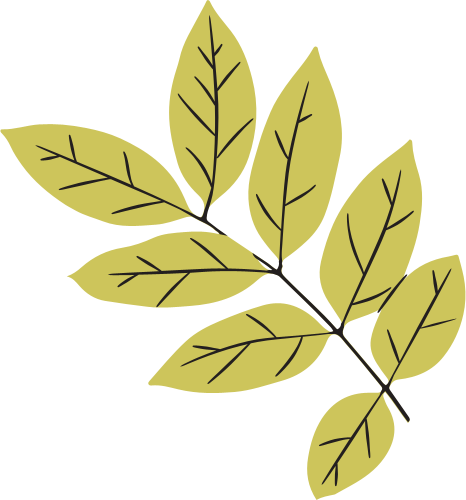 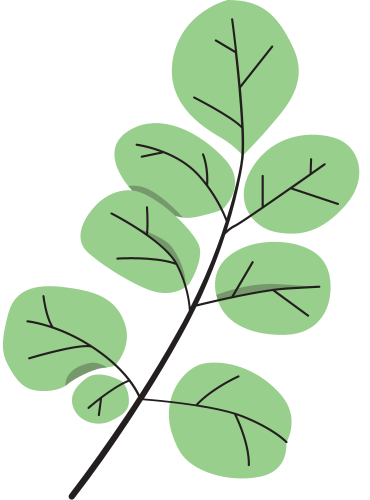 WHY?
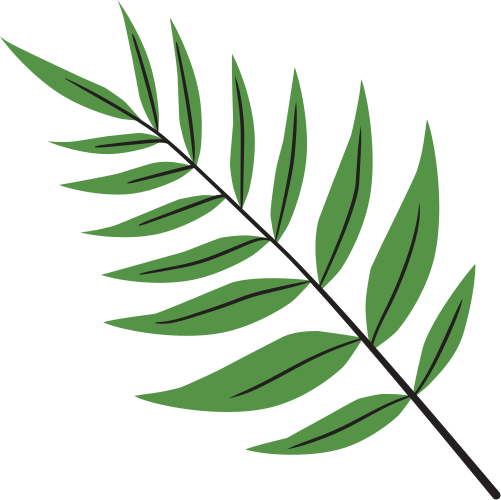 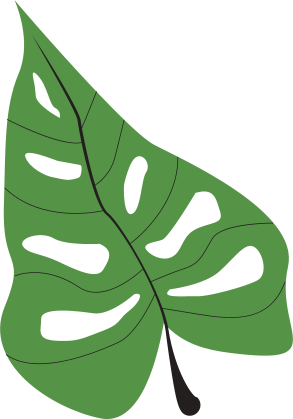 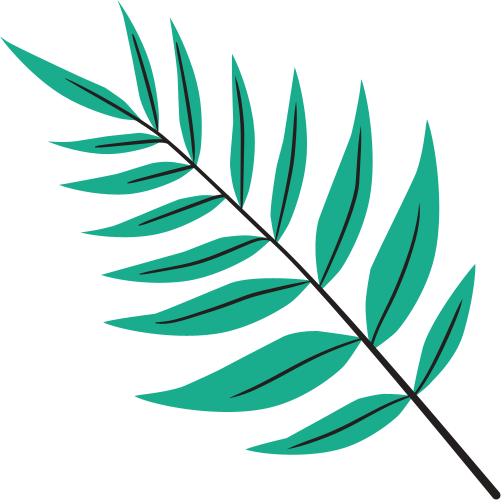 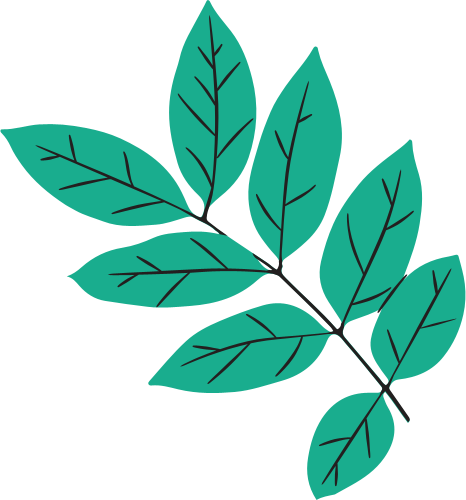 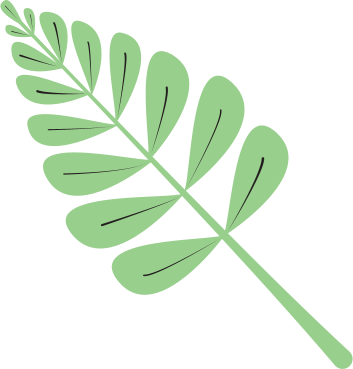 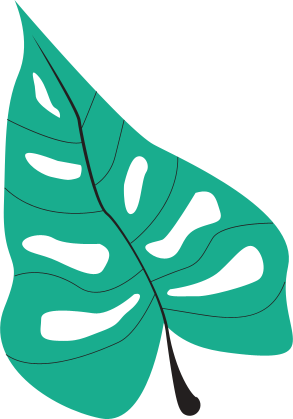 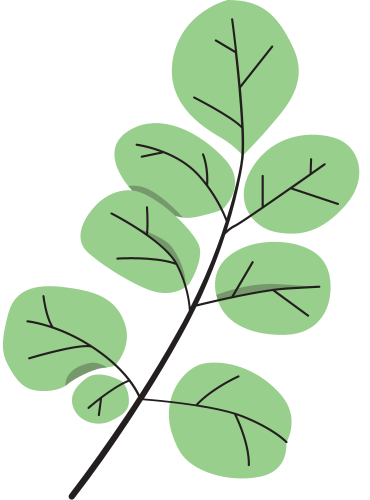 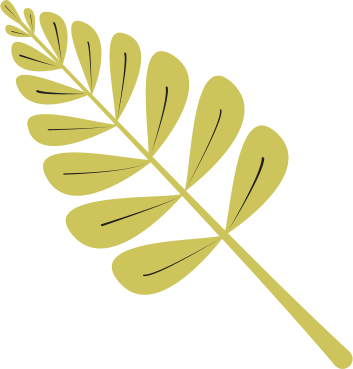 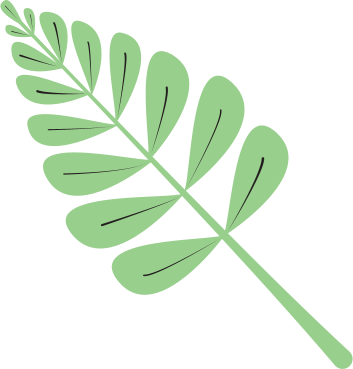 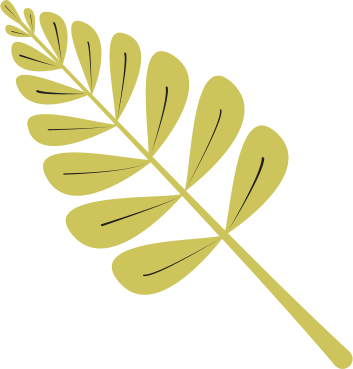 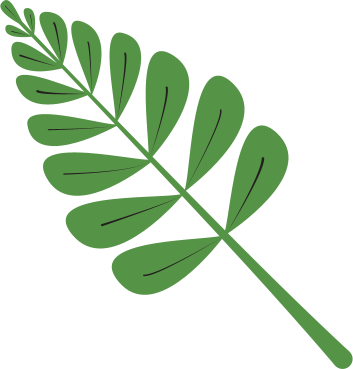 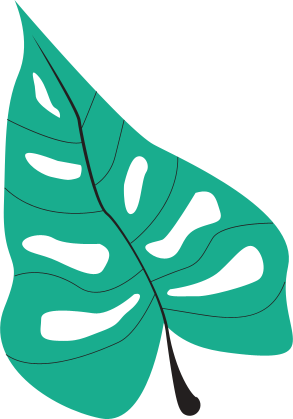 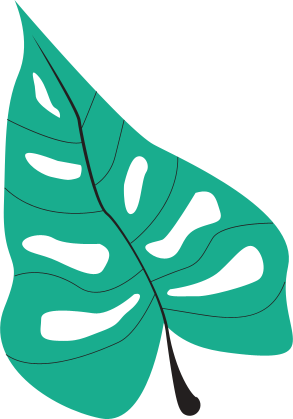 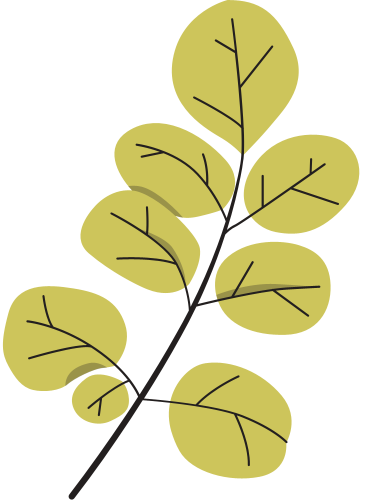 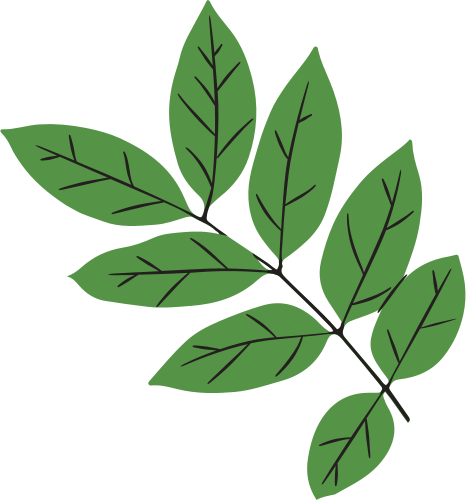 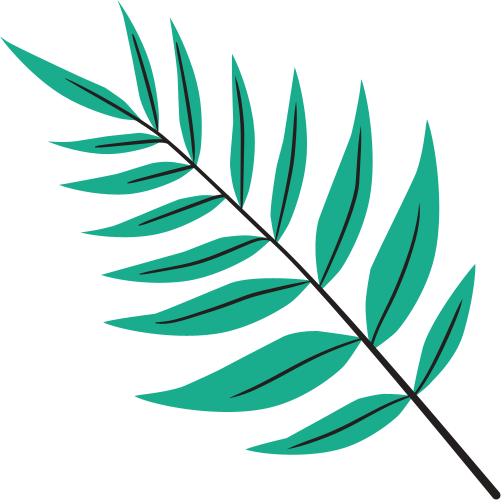 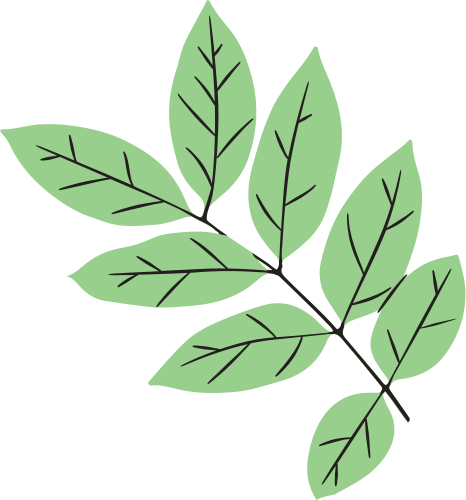 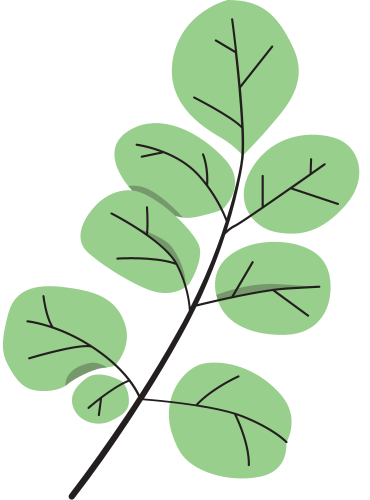 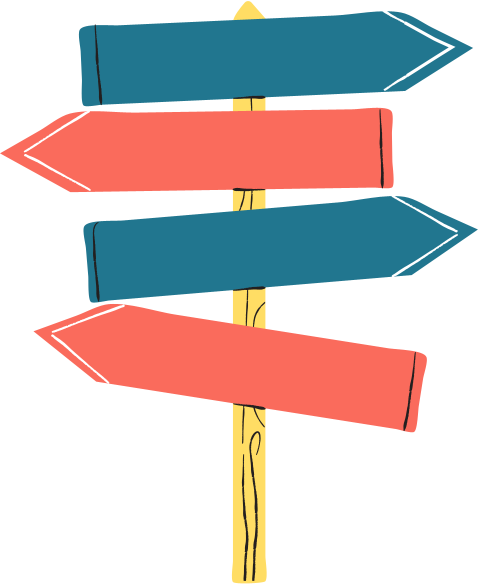 WHO?
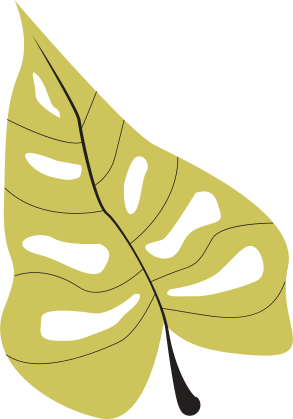 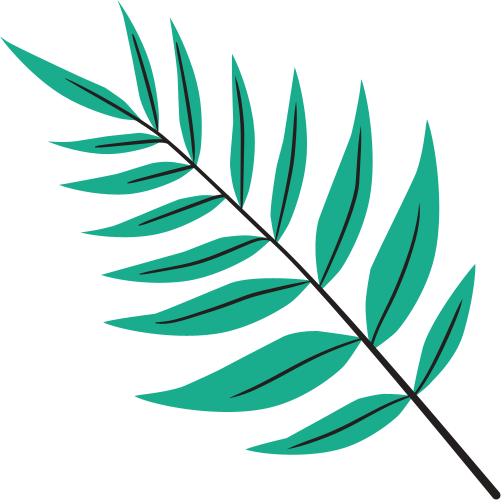 WHAT?
Lorem Ipsum
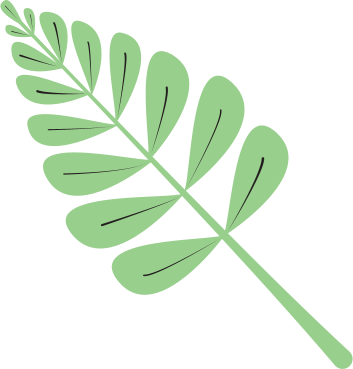 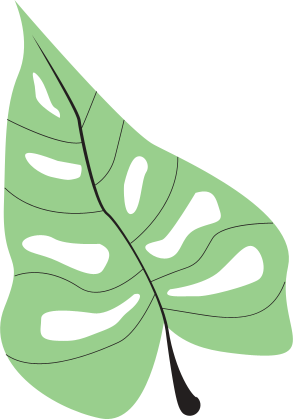 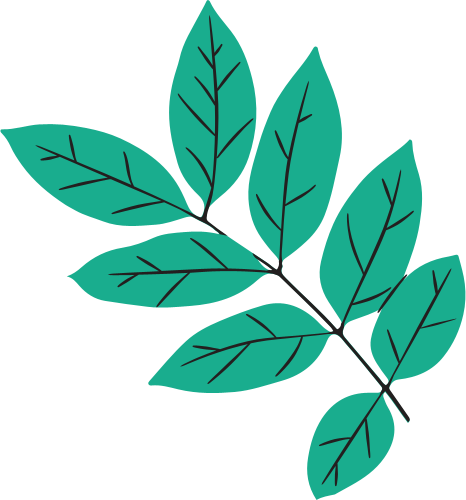 WHERE?
Lorem ipsum dolor sit amet, consectetur adipiscing elit. Nulla interdum purus quis dui ornare vulputate. Aliquam eget finibus est. Donec vestibulum ultricies sem ut viverra. Praesent aliquet nunc in ante volutpat, vitae volutpat turpis dictum. Fusce in orci pulvinar, cursus felis cursus, porta arcu. Nam aliquam magna quis erat blandit vehicula. Donec consequat malesuada nisl sed lobortis.
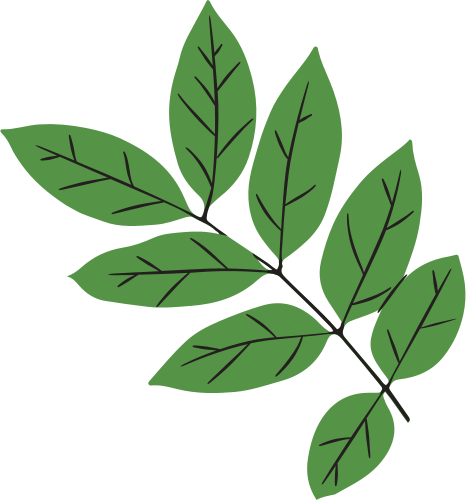 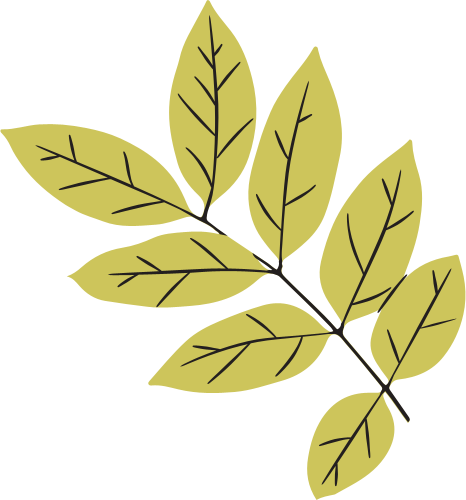 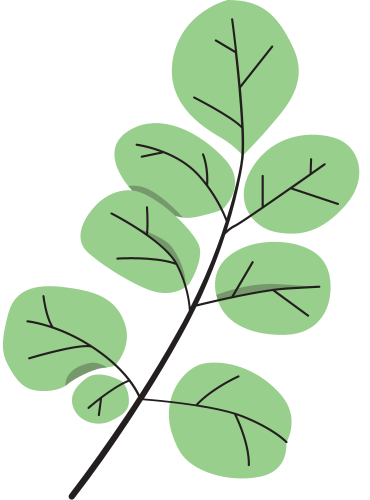 WHY?
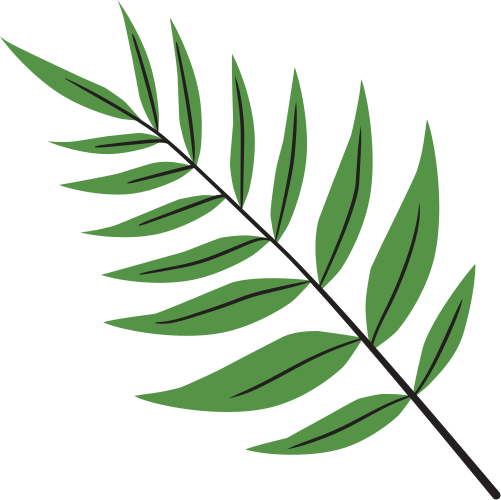 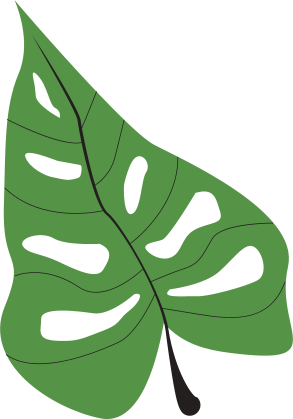 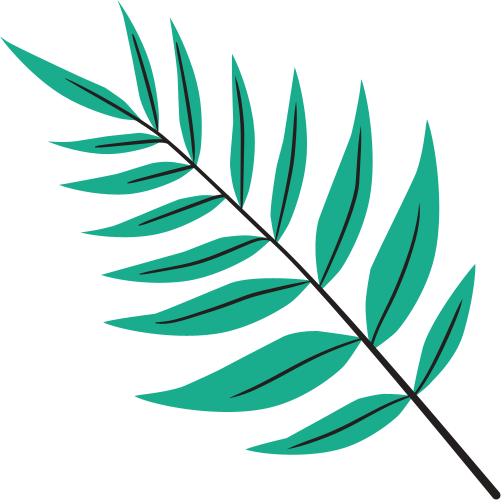 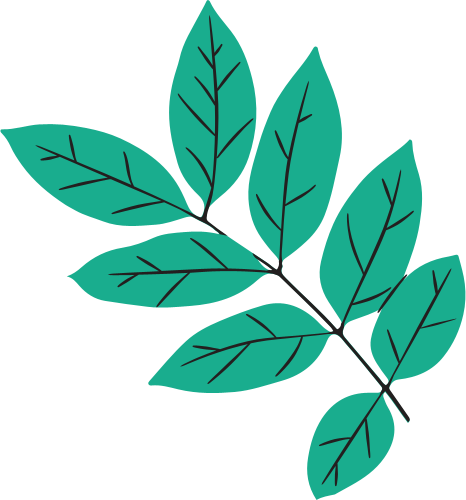 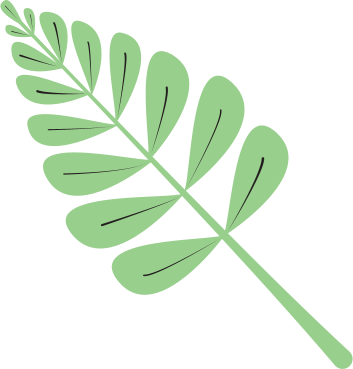 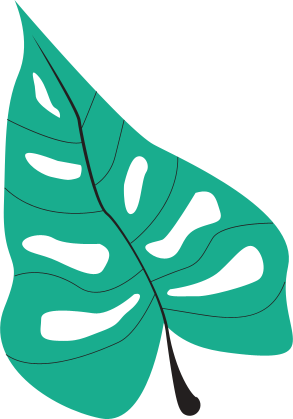 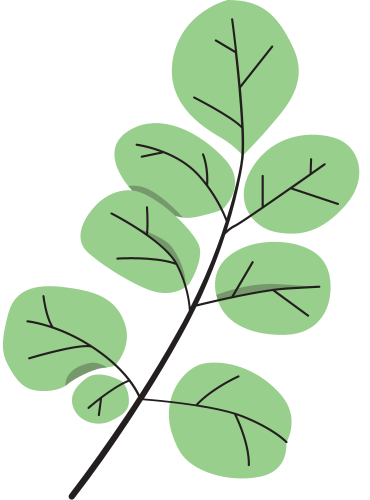 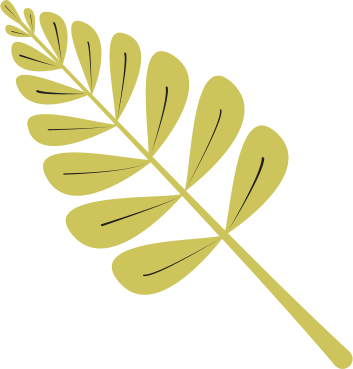 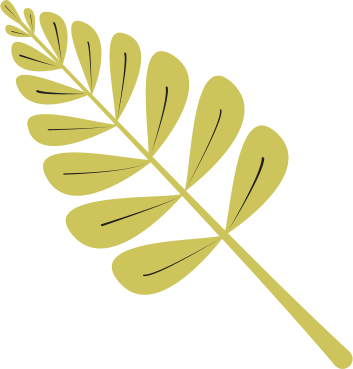 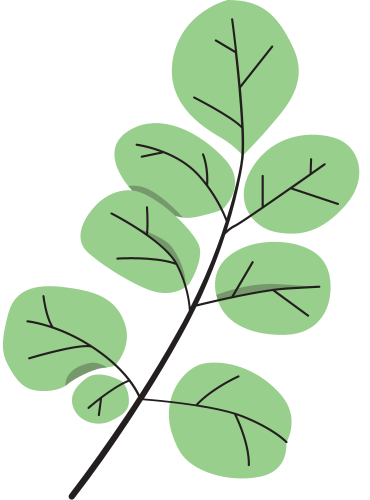 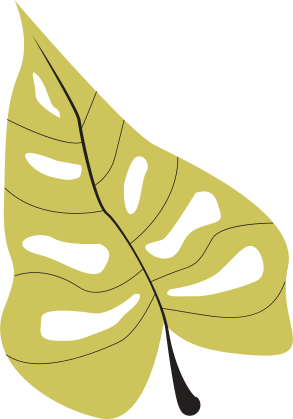 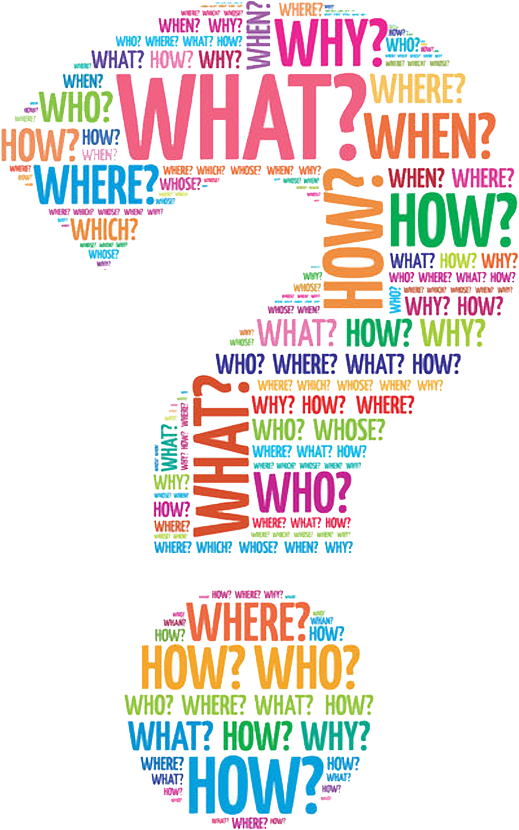 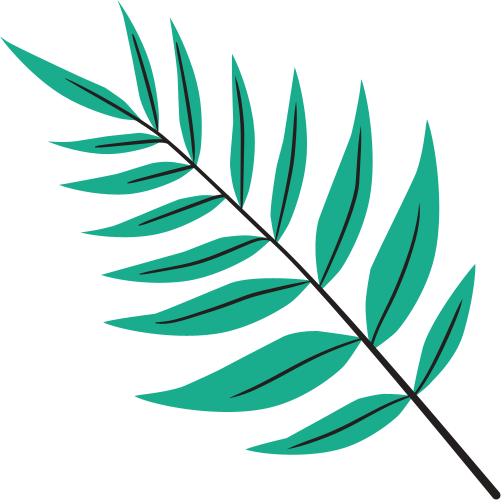 Lorem Ipsum
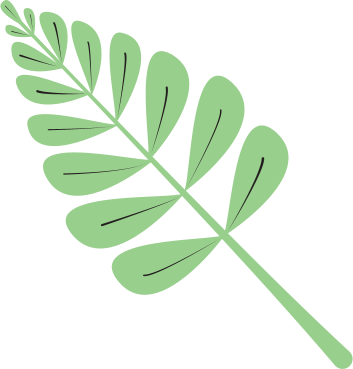 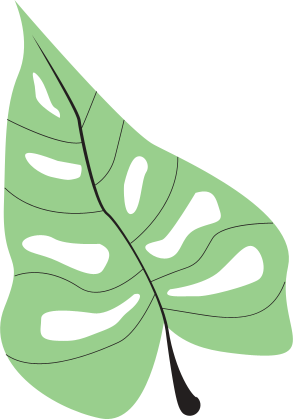 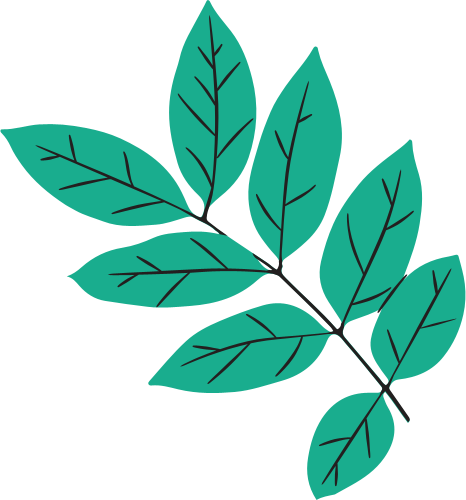 Lorem ipsum dolor sit amet, consectetur adipiscing elit. Nulla interdum purus quis dui ornare vulputate. Aliquam eget finibus est. Donec vestibulum ultricies sem ut viverra. Praesent aliquet nunc in ante volutpat, vitae volutpat turpis dictum. Fusce in orci pulvinar, cursus felis cursus, porta arcu. Nam aliquam magna quis erat blandit vehicula. Donec consequat malesuada nisl sed lobortis.
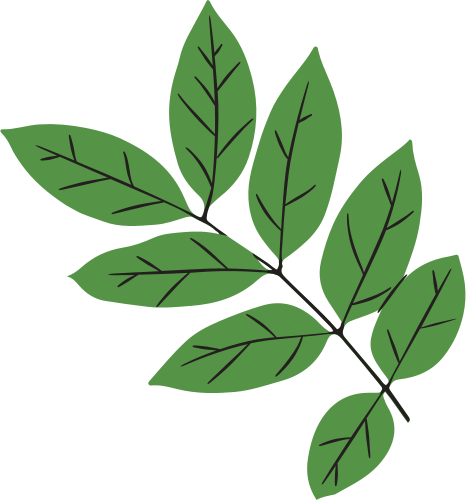 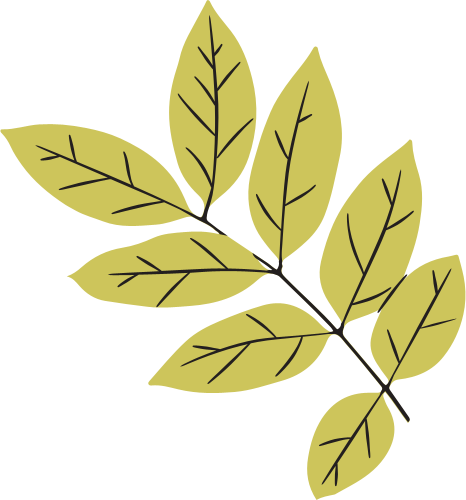 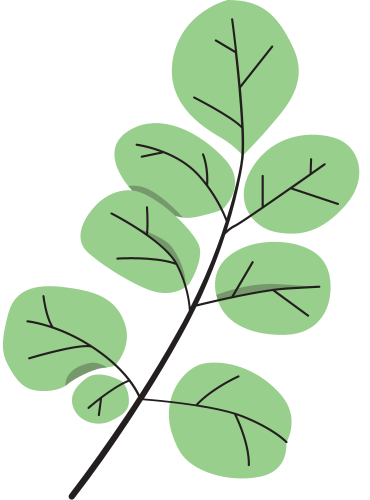 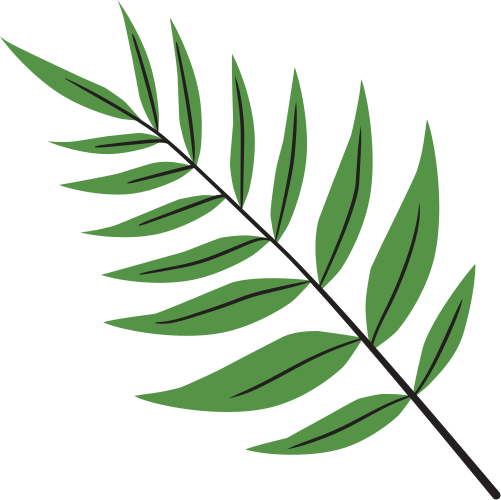 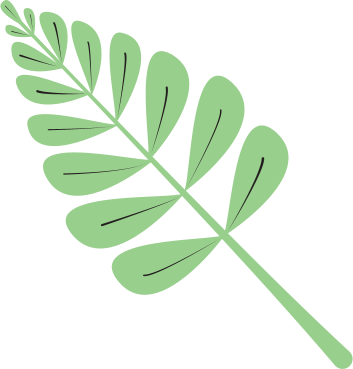 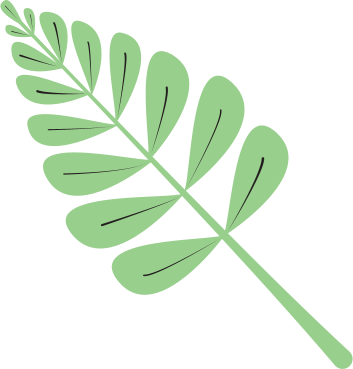 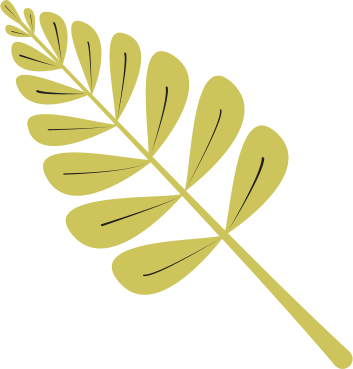 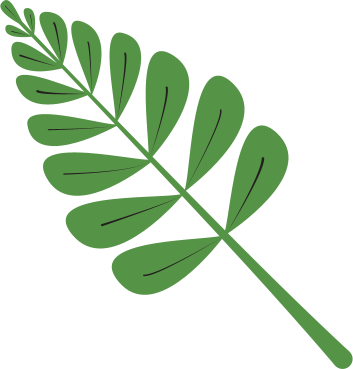 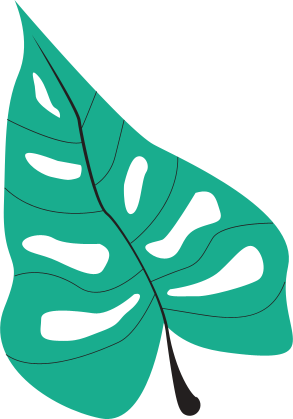 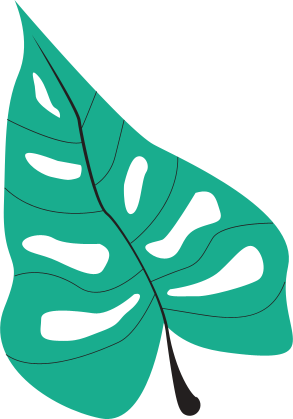 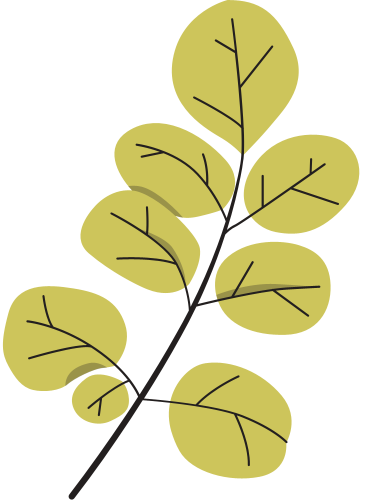 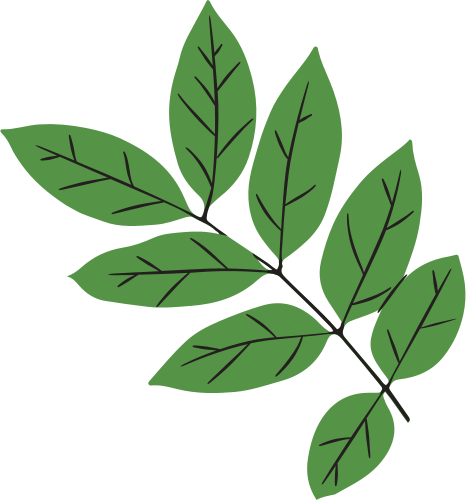 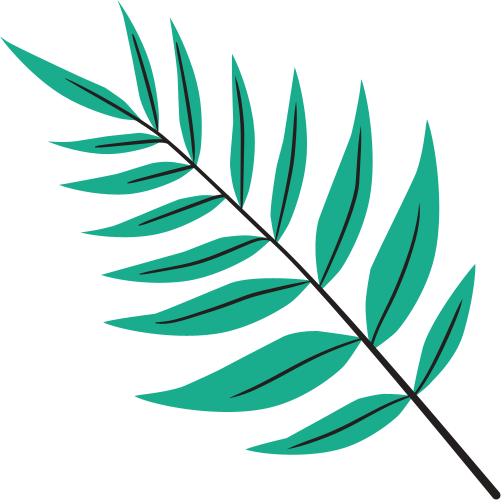 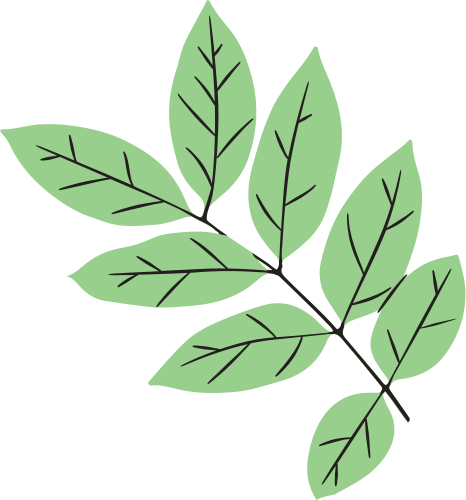 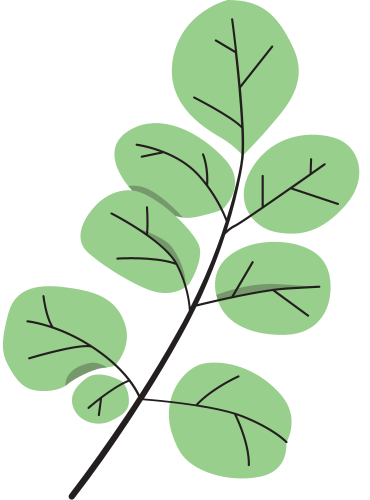 Lorem Ipsum
Lorem ipsum dolor sit amet, consectetur adipiscing elit. Nulla interdum purus quis dui ornare vulputate. Aliquam eget finibus est. Donec vestibulum ultricies sem ut viverra. Praesent aliquet nunc in ante volutpat, vitae volutpat turpis dictum. Fusce in orci pulvinar, cursus felis cursus, porta arcu. Nam aliquam magna quis erat blandit vehicula. Donec consequat malesuada nisl sed lobortis.
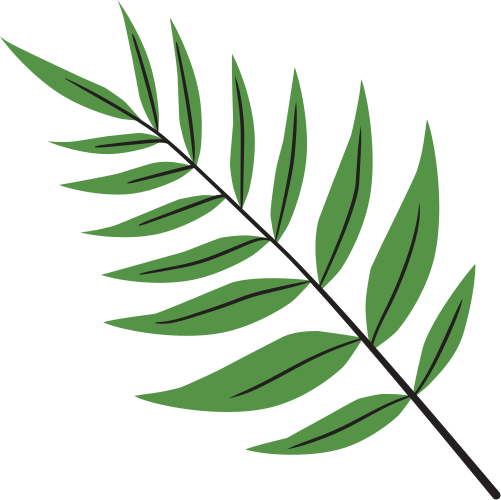 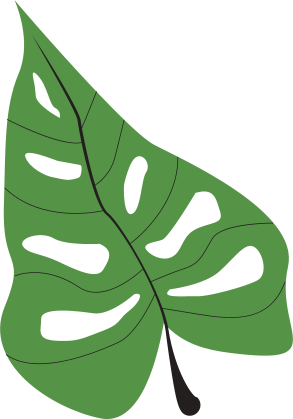 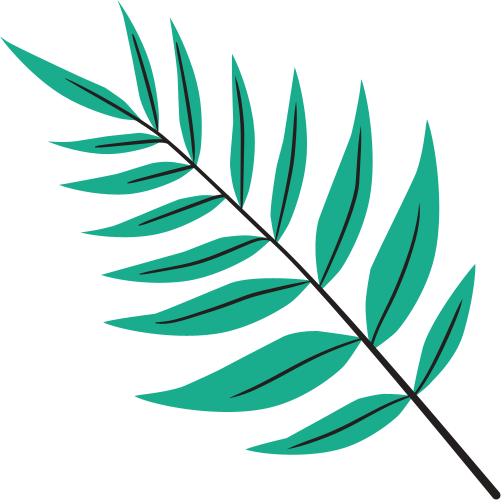 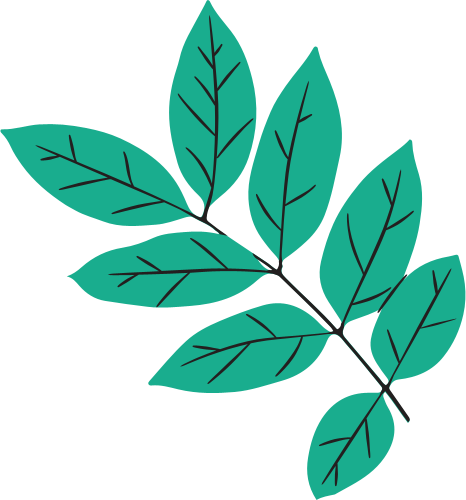 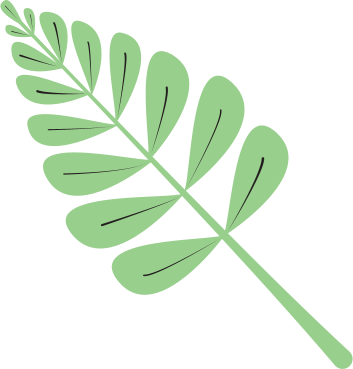 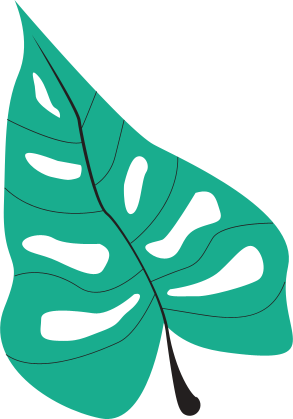 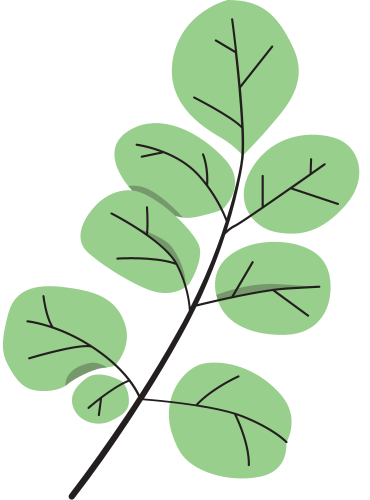 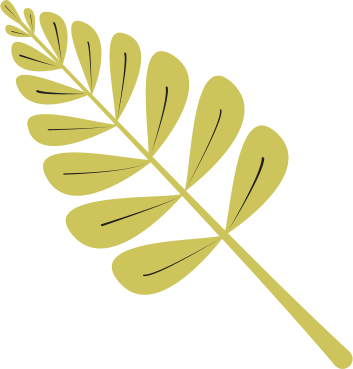